Урок 58.Анализ и синтез.Предмет: Основы предпринимательства и бизнеса 10 класс
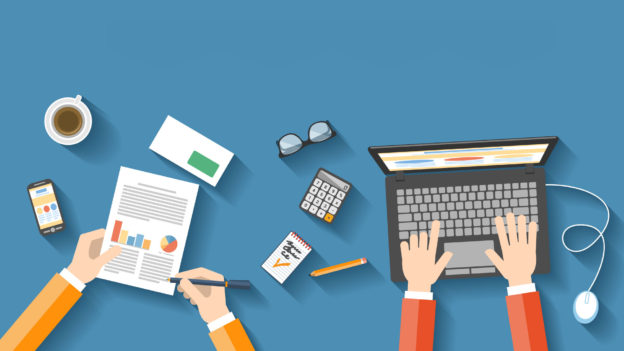 Цель урока:
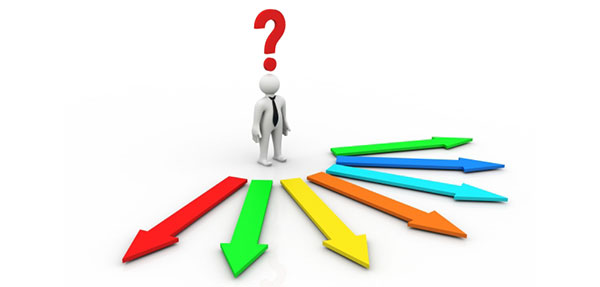 Научить обозначать и описывать проблему.
Научить выделять наиболее значимые выводы, фрагменты информации и эффективно использовать их в дальнейшем.
Научиться группировать полученную информацию.
Анализ
Метод исследования объектов путем выделения и рассмотрения каждой части в отдельности для последующей интерпретации.
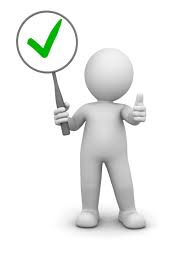 Синтез
Процесс соединения или объединения ранее разрозненных элементов в единое целое.
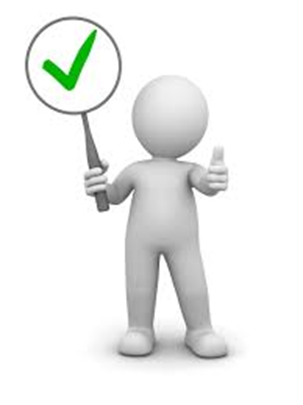 Интерпретация
Толкование, определение смысла или значения.
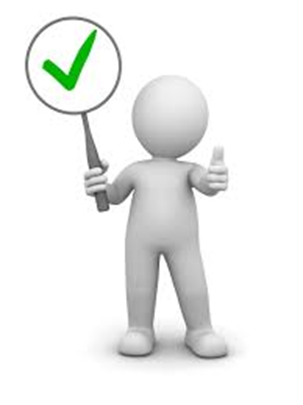 Схема анализа и синтеза
Analysis                                          Synthesis
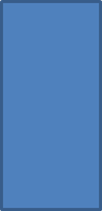 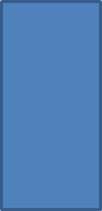 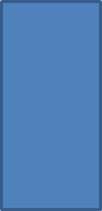 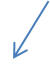 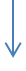 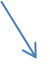 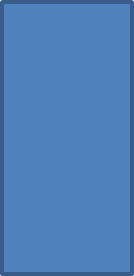 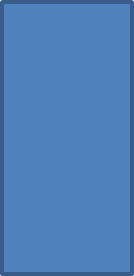 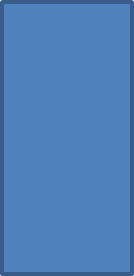 Что мы должны проанализировать?
Проблемы, с которыми сталкивается пользователь;
Препятствия и противоречия, которые появляются при попытке решить эти проблемы;
Потребности, которые мы пытаемся удовлетворить решением проблем;
Общие темы и паттерны поведения, присутствующие каким – либо шаблонами поведения или привычками пользователей.
Паттерн
Набор стереотипных поведенческих реакций или последовательностей действий.
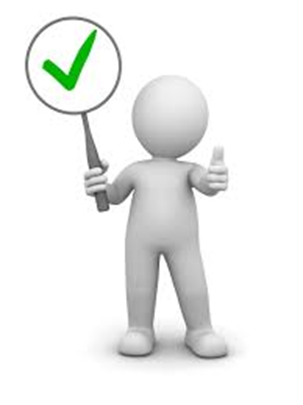 Существуют инструменты, которые следует применять в соответствующей последовательности:
Наполнение пространства (поведение клиента)
Группировка (определяем группы и выявляем паттерны)
Двумерные матрицы (определяем группы и выявляем паттерны)
Диаграмма Венна (определяем группы и выявляем паттерны)
Сила десяти (взгляд под другим углом на проблему)
Лестница потребностей (картина мотивации пользователя)
Аналогии (взгляд под другим углом на проблему)
Диаграмма системы (поиск решений в конкретной «среде»)
Маршрут пользователя (выявление проблем в пространственно-временных рамках)
Метод направление пространствапрактическая работа (пекарня)
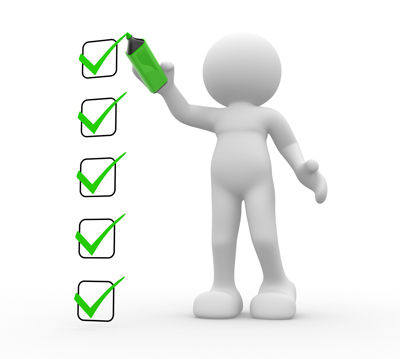 Задание1
- Подготовить материалы 
Составить рассказ «История клиента»
Обсуждение, задавайте вопросы, записывайте все то, что запомнилось, удивило или показалось ценным.
Итог сессии: у каждого ученика должны быть свои стикеры с мыслями……
Метод группировка
Задание2
У вас есть ребята, несколько историй на одном флипчарте
Нам необходимо взглянуть на все виды информации, разделив ее по тематическим группам: «Безопасность», «Качество», «Время» и т.п.
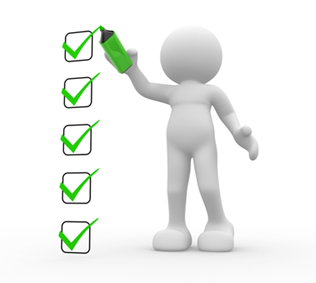 Метод «Двумерные матрицы»
Задание 3
Определите категории, по которым вы будете сравнивать группы информации.
Например, это могут быть различные продукты, услуги, виды технологий, типы пользователей, виды деятельности, места, бренды компаний.
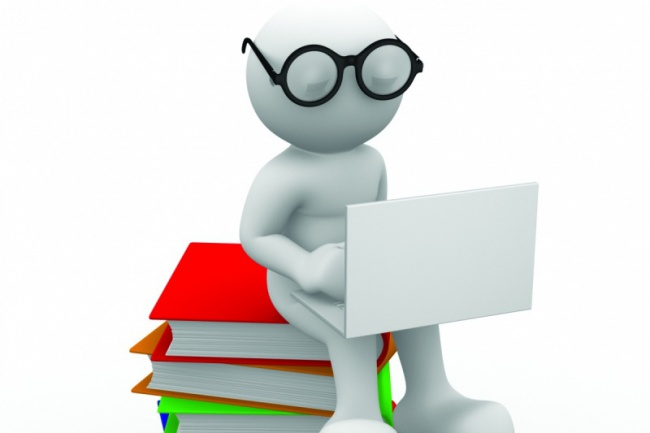 Значений осей
Шкала частоты покупок
Шкала возраста
Сравнение информации
Покупают каждый день
Работники близлежащих административных зданий
Дети-школьники
Покупают реже 1 раза в день
Итог практической работы
Задание4
Распределите стикеры по принципу полярных характеристик. Расположите стикеры на противоположных концах системы и внутри квадратов по своему усмотрению.
Обсудите в группе результаты анализа и синтеза запишите инсайты.
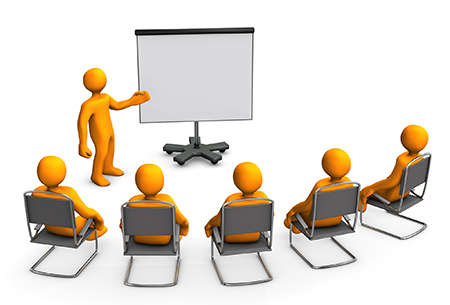 Дом.задание (стр 133-134)
Прочитайте текст: «Новый дизайн банкоматов для испанского банка BBVA  от IDEO
Ответьте на вопрос: «С какой областью науки было связано решение?», «Всегда ли инновации должны быть дорогостоящими?»
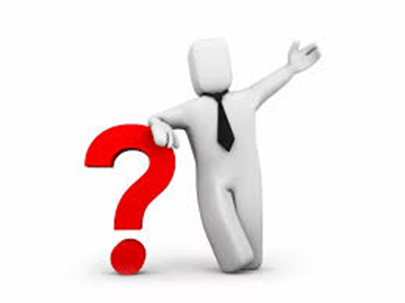